Have You Seen Higgs?
Prof. Robert Harr
Wayne State University
Outline (Standard Form)
The standard model of particle physics
The role of the Higgs boson in electroweak symmetry breaking
Status of searches for the Higgs boson
Summary of alternatives to the Higgs boson
And the truth about the connection of the Higgs boson to mass
November 3, 2010
Science Under the Dome
2
Outline (Question Form)
What is the world composed of?
What is the theory for this composition?
Why is the Higgs boson needed?
Where does one look for the Higgs boson?
What is the status and prospects for the search?
What if no Higgs boson is found?
But what about the proton mass?
November 3, 2010
Science Under the Dome
3
The Greeks
November 3, 2010
Science Under the Dome
4
Four Elements
Some ancient philosophers believed all things to be mixtures of four basic elements:  earth, water, air, and fire.

Vary mixture to get different substances.

This model lasted until the 18th century …
November 3, 2010
Science Under the Dome
5
November 3, 2010
Science Under the Dome
6
20th Century Physics
Atoms can be broken apart into more basic components.
Atoms composed of quarks and leptons.
November 3, 2010
Science Under the Dome
7
Periodic Table, Late 20th Century
6 quarks and 6 leptons
each set comes in 2 electric charges (rows)
the basic pattern is repeated three times (columns, called generations)
not shown:
anti-particles
color charges
all are point-like particles
November 3, 2010
Science Under the Dome
8
About Particle Names
quark:  nonsense word taken from Joyce’s Finnegan’s Wake.
lepton:  from Greek for small
meson:  from Greek for intermediate
baryon:  from Greek for bulky
neutrino:  from Italian, diminutive form of neutral
November 3, 2010
Science Under the Dome
9
How Do Particles Interact?
Particle physics view of the world:
matter particles interact by exchanging a force particle
force particles are:
photon (electromagnetism)
W±, Z0  (weak force)
gluon  (strong force)
graviton  (gravity)
represented by Feynman diagrams
November 3, 2010
Science Under the Dome
10
Updated Table of Particles
November 3, 2010
Science Under the Dome
11
And It Works …
from stars
November 3, 2010
Science Under the Dome
12
And It Works …
to puppies
from stars
November 3, 2010
Science Under the Dome
13
But How Well?
Extremely well.
All measurements agree with predictions within errors
Many measurements have 3, 4, 5, or even 6 digits.
Several measurements agree with predictions to 9 digits!
November 3, 2010
Science Under the Dome
14
9 Digits of Agreement!
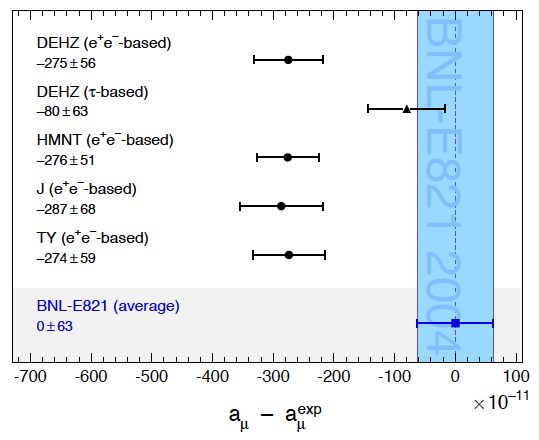 November 3, 2010
Science Under the Dome
15
But There’s a Problem: Mass
For technical reasons, the theory requires all particles to have zero mass.
The Z0 boson definitely has non-zero mass – it has the mass of a zirconium atom (Zr).
Trick:  Start with zero mass, and include something in the theory that causes the mass to become non-zero
This is called “electroweak symmetry breaking”
“Best” model based on the Higgs mechanism
New:  Higgs field and Higgs boson
November 3, 2010
Science Under the Dome
16
The Zero-Mass Theory
November 3, 2010
Science Under the Dome
17
The Particles, Including the Higgs
November 3, 2010
Science Under the Dome
18
What is the Higgs Boson?
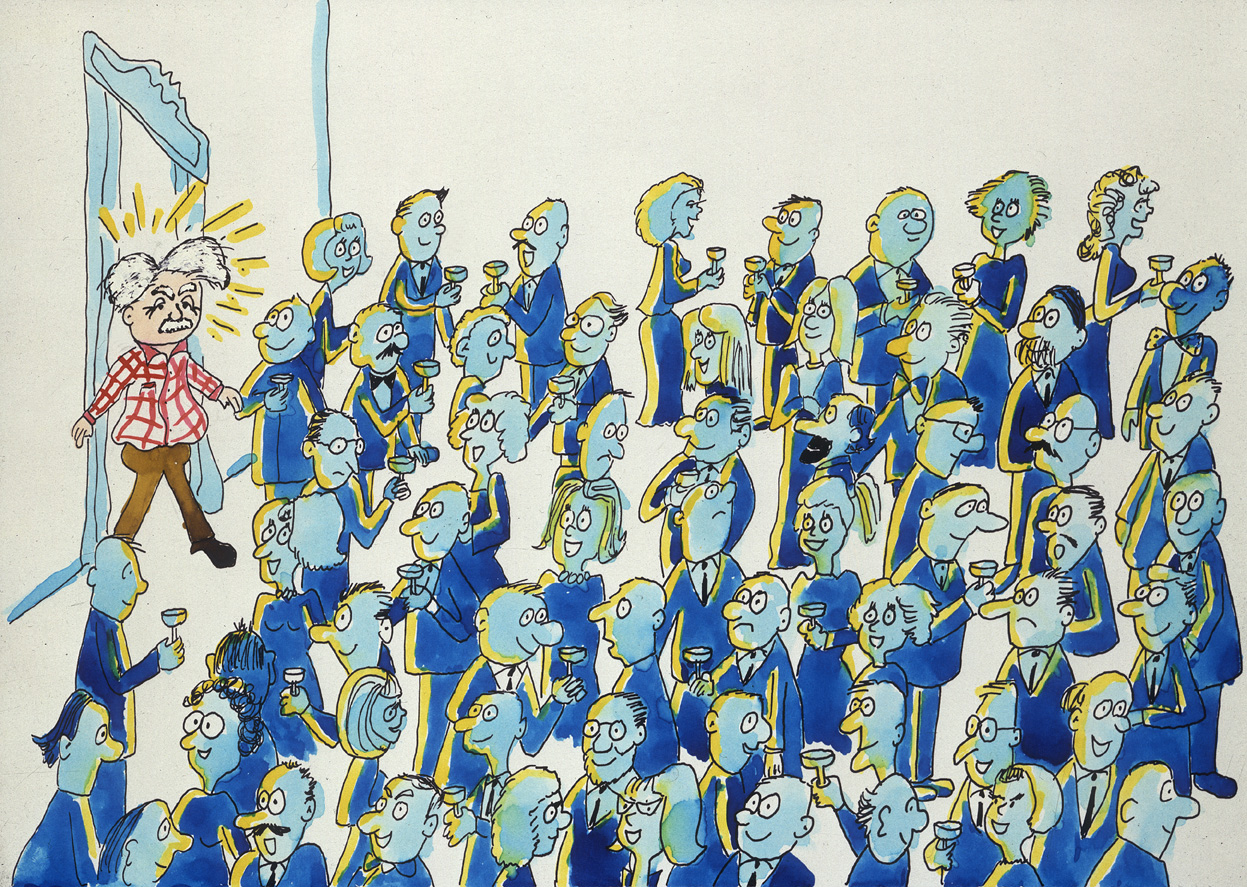 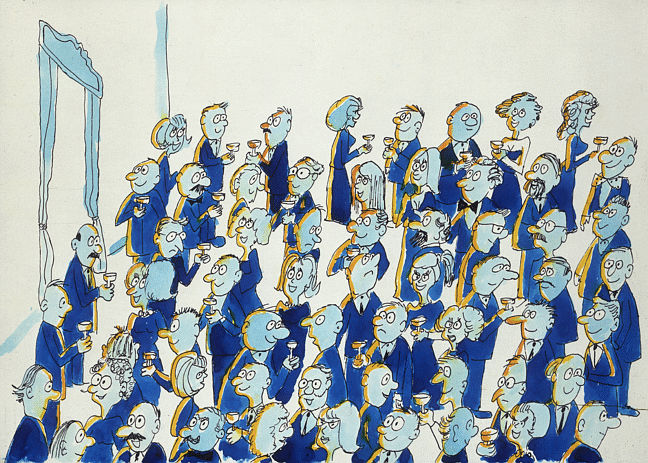 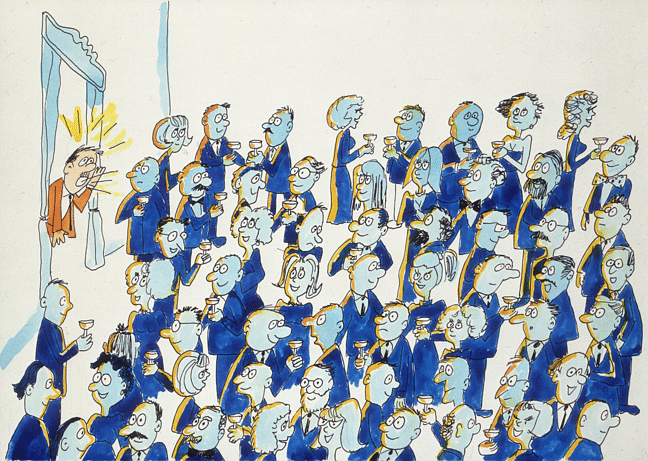 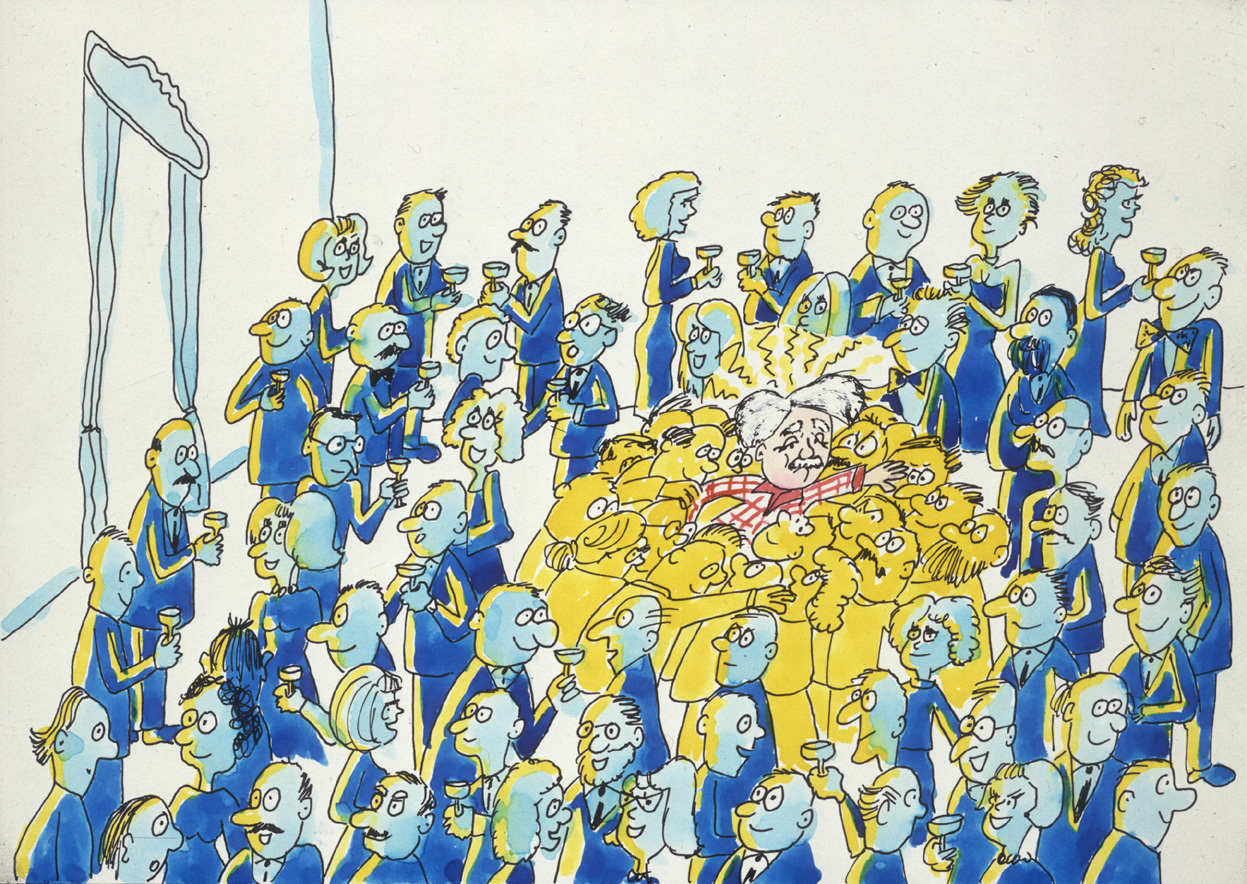 © CERN
November 3, 2010
Science Under the Dome
19
[Speaker Notes: ANIMATED SLIDE. Non-animated version (5 slides total) available in Spare Slides section.

Five drawings that illustrate the classic Higgs field/Higgs boson analogy. For the full explanation, see http://www.hep.ucl.ac.uk/~djm/higgsa.html]
So, Why All the Fuss?
All past searches have come up empty, but …
There are strong reasons to believe that the Higgs boson will soon be seen.
Two high energy particle accelerators are now capable of searching for the Higgs:  LHC and the Tevatron.
The Tevatron is running well and the LHC is starting operation.
The Higgs mass is probably in a region accessible to experiments at both accelerators.
Eternal optimism
November 3, 2010
Science Under the Dome
20
Where Can We Produce Higgs Bosons?
Particle colliders such as
LEP (pictured)
Tevatron at Fermilab
LHC at CERN

The most exhaustive searches to date were done at LEP.
November 3, 2010
Science Under the Dome
21
Fermilab’s Accelerators
Tevatron
November 3, 2010
Science Under the Dome
22
D0 and CDF Detectors
November 3, 2010
Science Under the Dome
23
The LHC and Higgs Detectors
November 3, 2010
Science Under the Dome
24
3-Dimensional View of the LHC
The Alps
P5 surface
CMS detector
November 3, 2010
25
Science Under the Dome
LHC Tunnel and Dipole Magnet
November 3, 2010
26
Science Under the Dome
November 3, 2010
Science Under the Dome
27
Endcap Showing CSC Chambers
November 3, 2010
28
Science Under the Dome
The Atlas Apparatus
November 3, 2010
Science Under the Dome
29
Atlas Opened
November 3, 2010
Science Under the Dome
30
Why is the Higgs Hard to Find?
smaller
rate
November 3, 2010
Science Under the Dome
31
Where Is Higgs?
That is, what is the mass of the Higgs boson.
The mass is the only unknown detail
(of the standard Higgs)
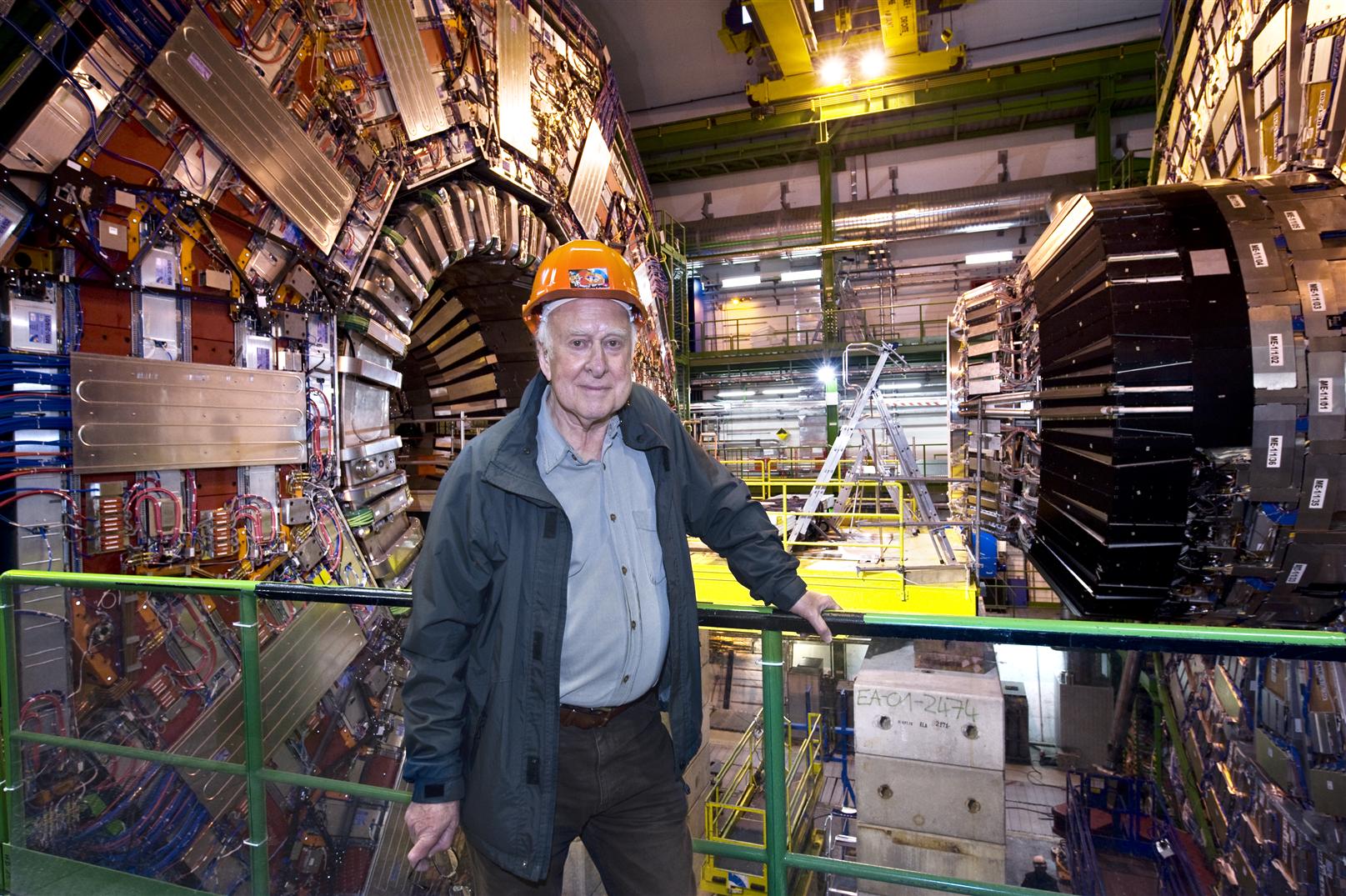 Dr. Peter Higgs at the CMS experiment
November 3, 2010
Science Under the Dome
32
And …
The Higgs signal depends on its (unknown) mass.
Searches must cover all the possibilities
Some are easier than others!
November 3, 2010
Science Under the Dome
33
Latest Results on the Higgs Search
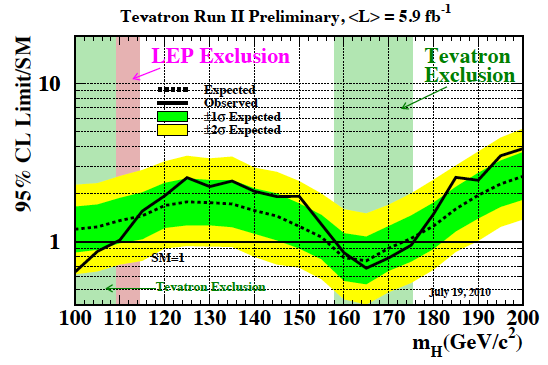 November 3, 2010
Science Under the Dome
34
Tevatron Prospect for Finding Higgs
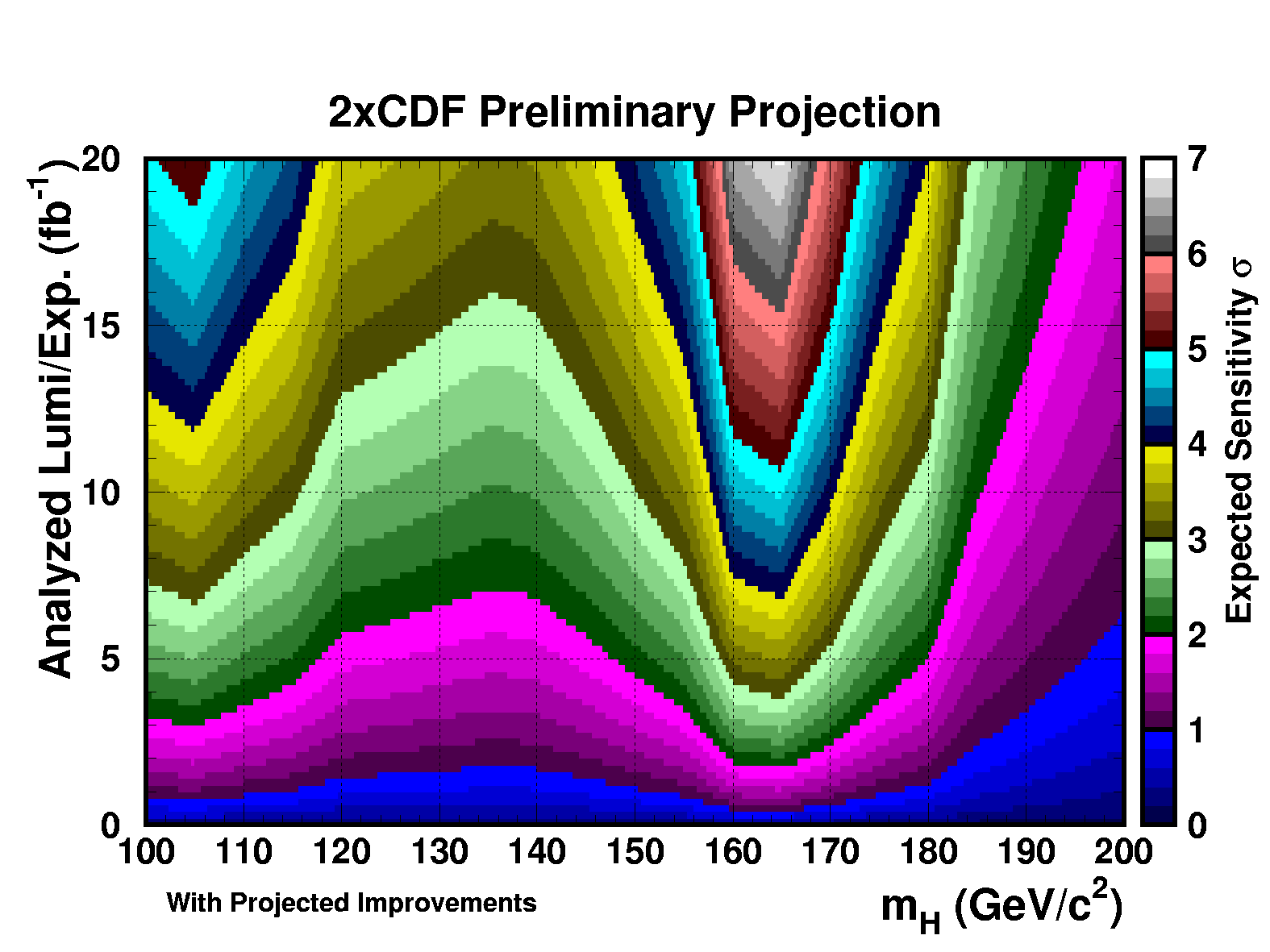 November 3, 2010
Science Under the Dome
35
Prospects at the LHC
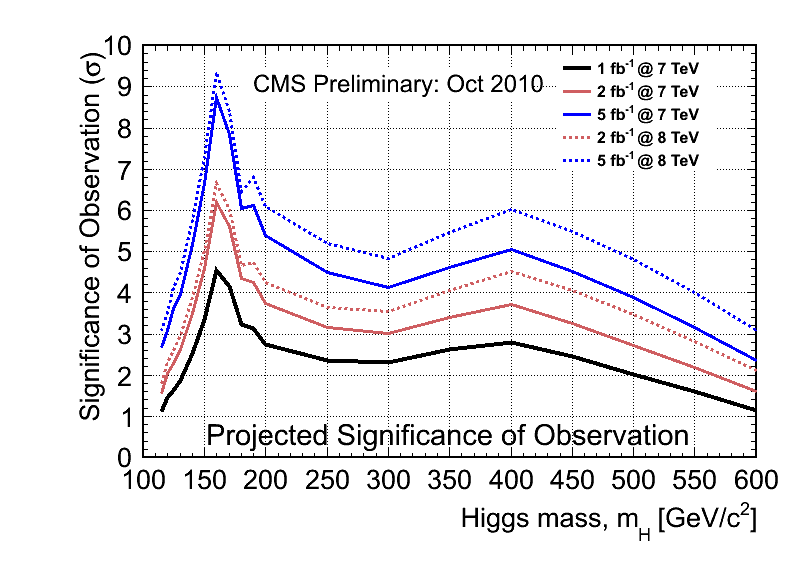 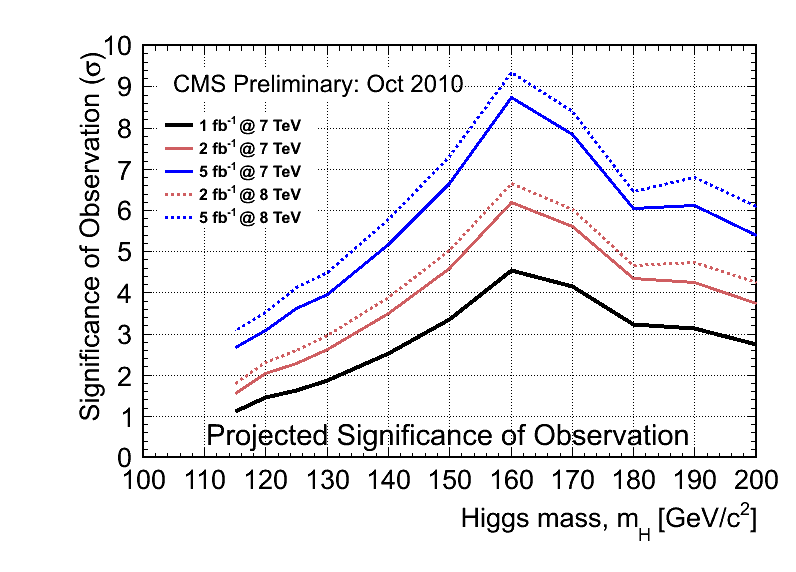 November 3, 2010
Science Under the Dome
36
What If the Higgs Is Not Found?
We’re after the mechanism behind electroweak symmetry breaking (EWSB)
There are multiple ways to get EWSB
Standard Higgs mechanism is the easiest (from present perspective) way to get EWSB
Maybe nature took a different path
Possibilities:  non-standard Higgs, supersymmetry, technicolor, littlest Higgs
Failing to find the Higgs boson is exciting (for particle physicists).
November 3, 2010
Science Under the Dome
37
What About the Mass of the Proton
It is incorrect to claim that the Higgs Boson explains the mass in the universe
Proton mass is 2% from quarks (constituents) and 98% from dynamics!
And atoms account for only a few percent of the mass in the universe.
November 3, 2010
Science Under the Dome
38
Summary
This is an exciting time in particle physics
The Higgs boson is likely to be found or ruled out in a few years.
Finding the Higgs boson will complete the model developed in the 1960’s
fundamental source of mass
more work to resolve inconsistencies in the model
Ruling out the standard Higgs boson will motivate work to understand EWSB
something must happen because inconsistencies still exist
November 3, 2010
Science Under the Dome
39
Blank
November 3, 2010
Science Under the Dome
40
More Evidence that the Model Works
November 3, 2010
Science Under the Dome
41
The LHC Accelerator
Lake Geneva
CMS experiment hall (P5)
Geneva Airport
LHC ring
SPS ring
Main CERN site
November 3, 2010
42
Science Under the Dome
The CMS Apparatus
November 3, 2010
43
Science Under the Dome
Why is the Higgs Hard to Find?
1983
The rate of producing the Higgs is smaller than rates for other processes.

SppS			1982
Tevatron I		1984
LEP				1990
Tevatron II		2001
LHC (7TeV)		2009
2005
1995
2007
1997
1995
2009
November 3, 2010
Science Under the Dome
44
Last Year’s Results on the Higgs Search
November 3, 2010
Science Under the Dome
45